Ақиқатты іздеу5 «а», «ә» сыныптар17.03.20ж
Сабақтың мақсаты
Алгоритмдер  типтерімен таныстыру
Қарапайым программа құру;
Мысалдар қарастыру.
Тапсырма 1: «Қауымдастық»
Екі объектіні сөздер арқылы өзара тізбектей логикалық байланыстырыңыз.
 	мысалы: калькулятор және сіріңке. Бұлар өзара былай байланысуы мүмкін:
«калькулятор — тоқ— тұйықталу— өр— сіріңке», немесе: «калькулятор — микроэлектроника — жартылай өткізгіш— физика — химия — тотығу— жану— сіріңке».
Объекты
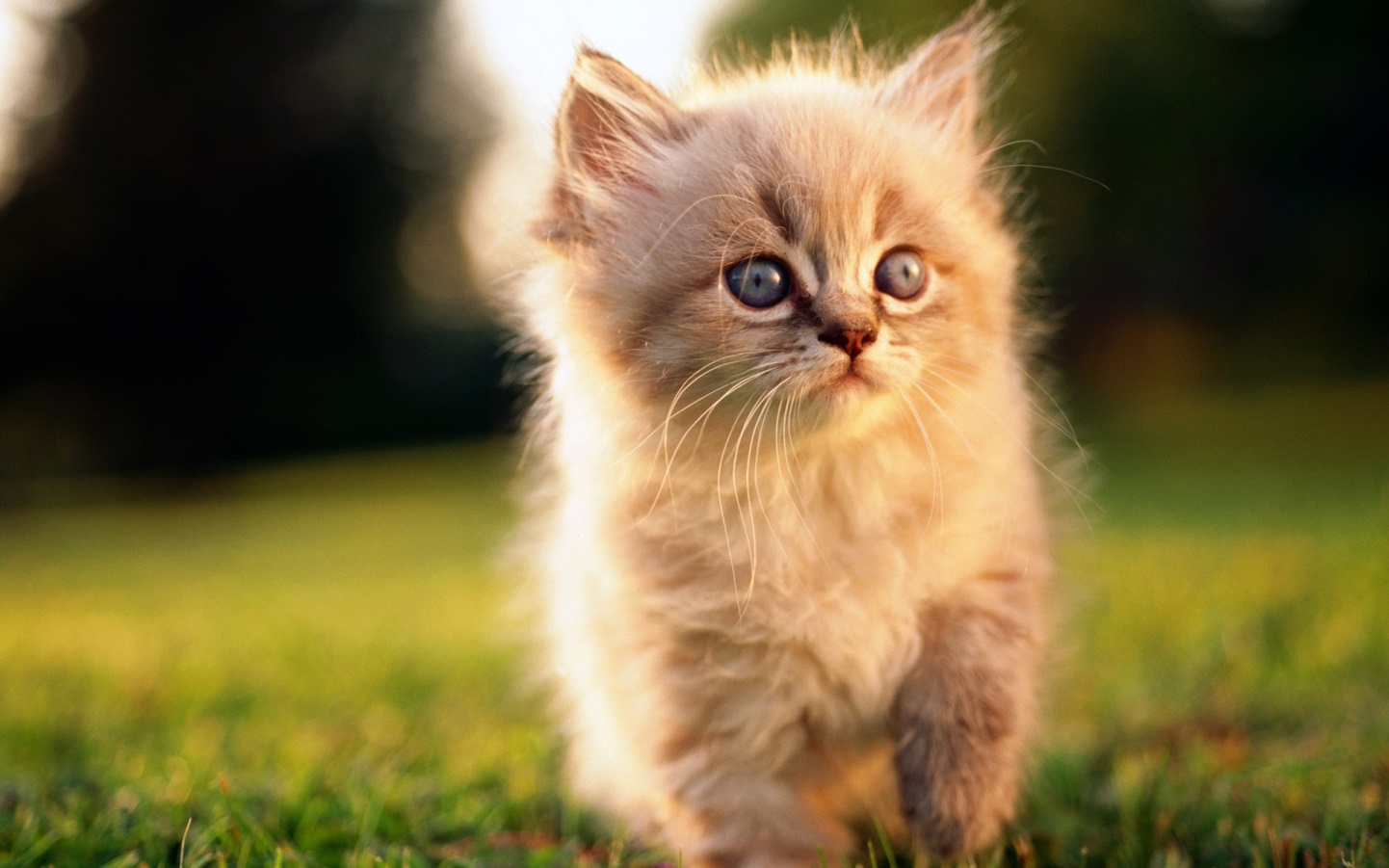 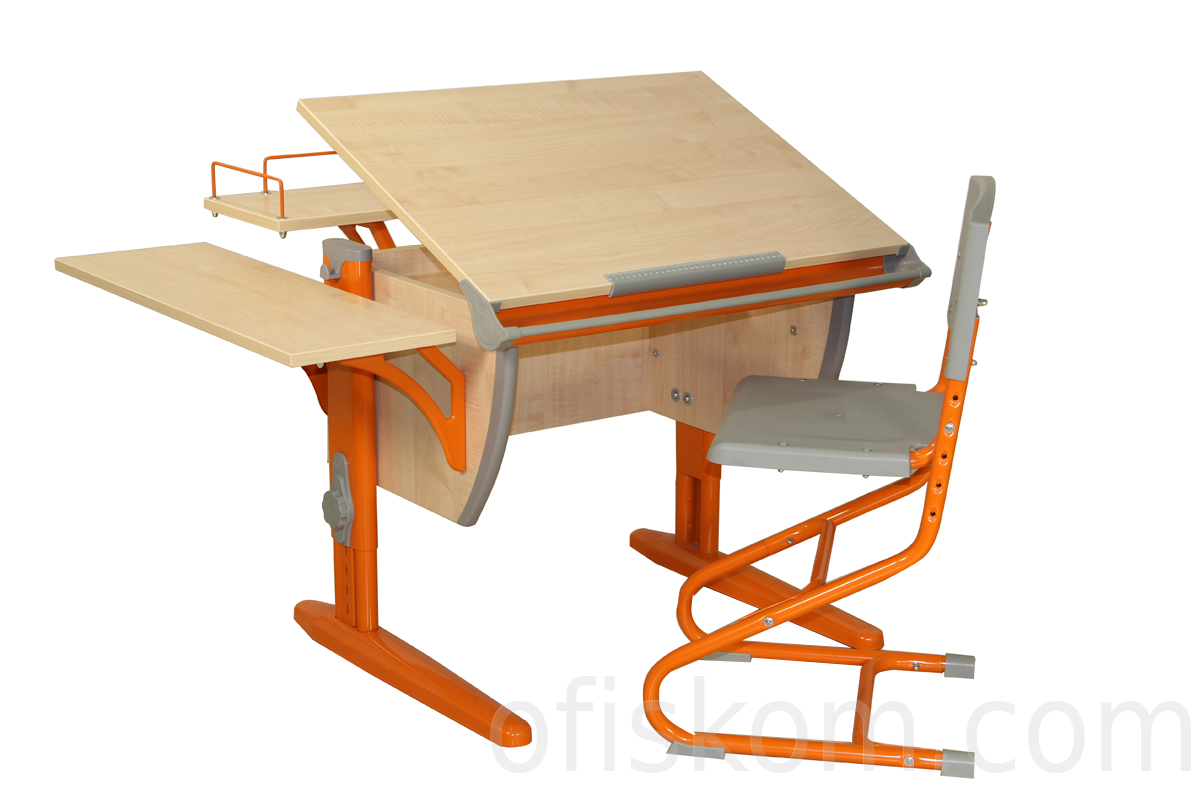 сурет1
сурет2
Тапсырма қандай кілтті сөдермен байланысқан?
1) Электронды кесте;
2) Алгоритм;
3) Программалау;
4) Scratch;
5) Анимация;
6) Тексті редактор.
Жауап
1) Электронды кесте;
2) Алгоритм;
3) Программалау;
4) Scratch;
5) Анимация;
6) Тексті редактор.
Тапсырма 2: Терминдерді қолданып «Алгоритм» сөзіне анықтама беріңіз
мақсатқа жиынтығы рет-ретімен        командалар белгілі бір – дегеніміз жету үшін орындалатын алгоритм тізбектеліп
Жауап «Алгоритм»
алгоритм - дегеніміз белгілі бір мақсатқа жету үшін рет-ретімен тізбектеліп орындалатын командалар жиынтығы.
«Алгоритм» анықтама
Алгоритм - дегеніміз белгілі бір мақсатқа жету үшін рет-ретімен тізбектеліп орындалатын командалар жиынтығы.
Тапсырма 3: мәліметтерді сәйкестендіріңіз.
Жауап
Алгоритмнің қасиеттері
Алгоритмнің жазылу түрлері
1) Табиғи тілде;
2) Блок-схема түрінде;
3) Программалау тілінде.
Терминдер
Блок-схема – бұнда кез-келген амал белгілі бір өзара байланысқан геометриялық фигурамен өрнектеледі.
	Программалау тілі – компьютерге түсінікті командалар мәтіні түрде жазуға арналған жасанды тіл.
Компьютерде тапсырманы қалай шешеміз?
Уақыт берілген t, жылдамдық v. Жаяу жүргіншінің жүрген жолын есептеңіз?
V=5 км/сағ
T=45 мин
блок-схеманың графикалық объектілері
басы-соңы
Мәндерді енгізу-шығару
Амалдарды орындау
шарт
Көмекші алгоритм
Тапсырма 5: Кестедегі тапсырманың алгоритмнің қай түріне жататынын анықтаңыз
Тапсырма5: жауап
тармақталған
қайталану
сызықтық
Ойын ортасы 
программалау Scratch
Ортаның интерфейс
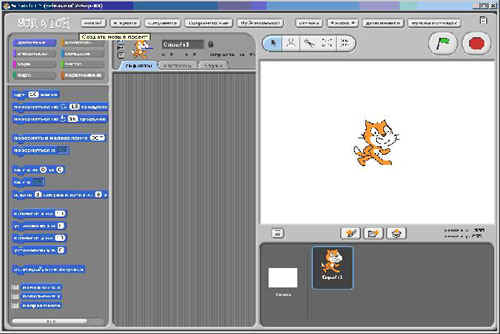 Өзіндік жұмыс
Төмендегі тапсырманы орындаңыз және программаны тестілеп көріңіз. Соңында қалай жұмыс істеп тұрғанын айтыңыз.
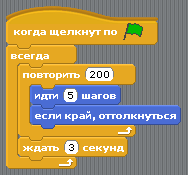 Өзіндік жұмысқа сұрақтар:
Программада қанша цикл бар.
Ішкі және сыртқы циклды көрсетіңіз
Қандай командалар қайталанады?
Мысық 3 секундта қанша қадам жасайды?
Рефлексия «КҮНДЕЛІК»:
Мұғалім таратқан парақшаны толтырыңыздар. Сабақ үстінде үйренгендеріңіздің барлығын жазыңыздар. 
Қалай болды? 
Әр жағдайға қаншалықты мағызды болғаны туралы баға беріңіз
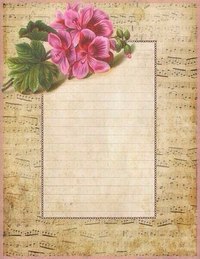